Правила безопасности дома, на улице, в лесу
Суркова Татьяна Геннадьевна
Интерактивная игра
Цель:  
Закрепить представления детей об опасных ситуациях в быту;
 Закрепить знания о предметах, которые могут быть объектами возникновения опасности ;
Систематизировать знания  детей о предметах необходимых пожарному в работе;
Закрепить знания о правильных действиях в конкретных жизненных ситуациях; 
Развивать внимание;
Опасные - не опасные предметы
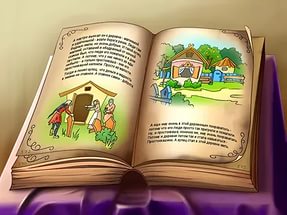 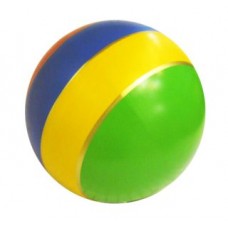 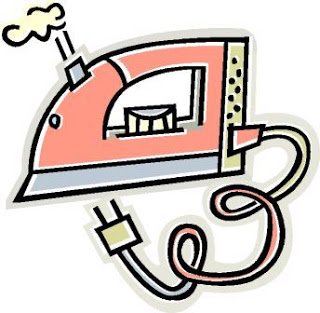 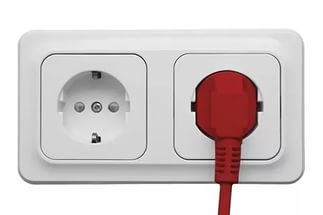 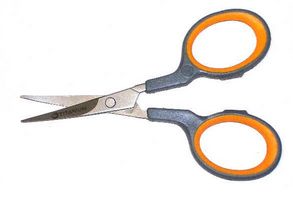 ЭТО НАДО ЗНАТЬ ВСЕМ
ПРЕДМЕТЫ, С КОТОРЫМИ НАДО ОБРАЩАТЬСЯ ОСТОРОЖНО
ОПАСНЫЕ ПРЕДМЕТЫ
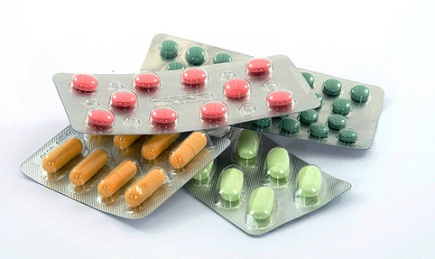 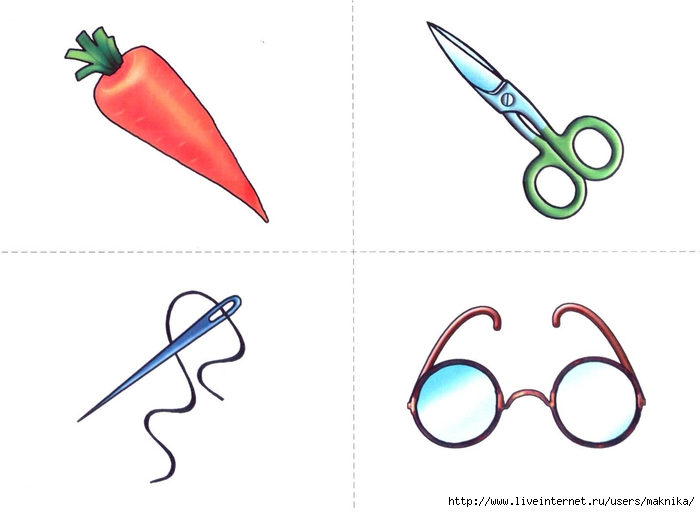 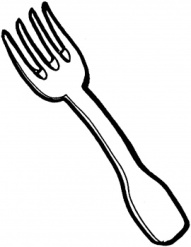 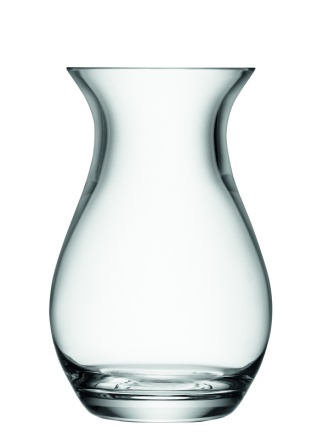 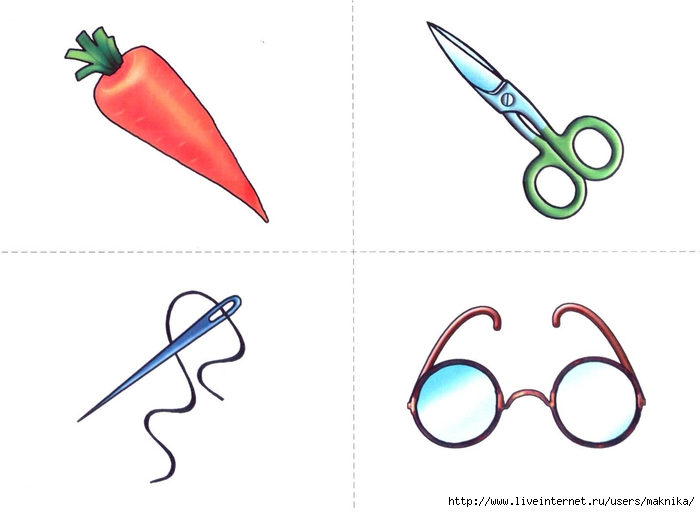 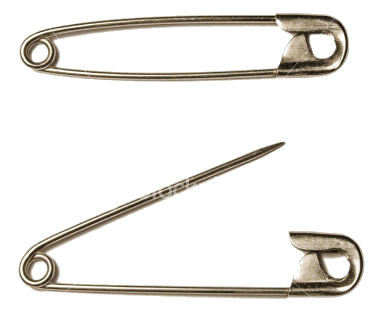 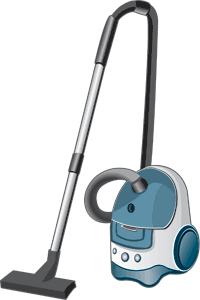 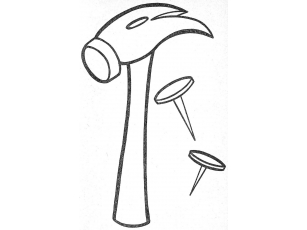 Какой телефонный номер у пожарной охраны?
01
02
03
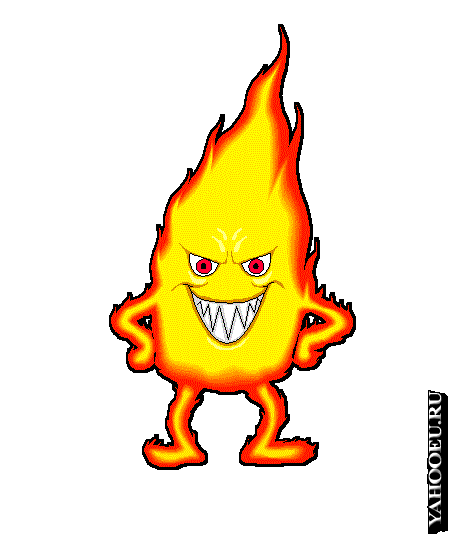 04
Выбери, чем можно тушить пожар?
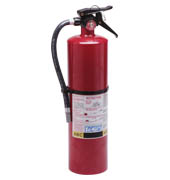 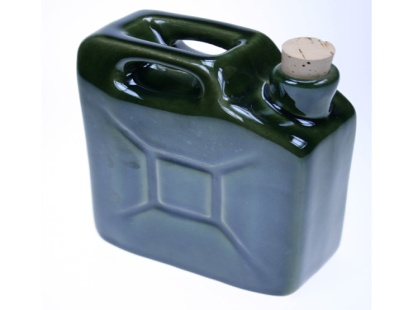 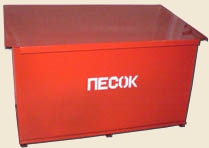 песок
бензин
огнетушитель
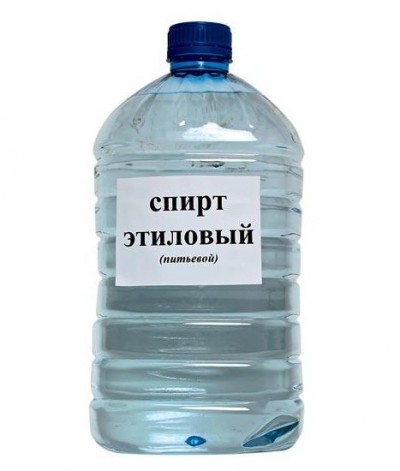 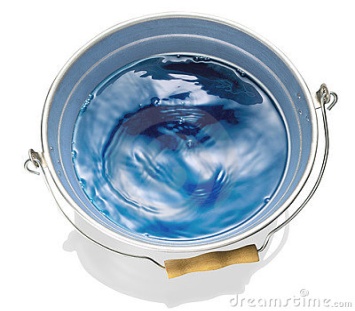 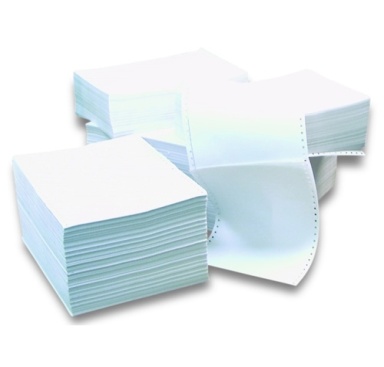 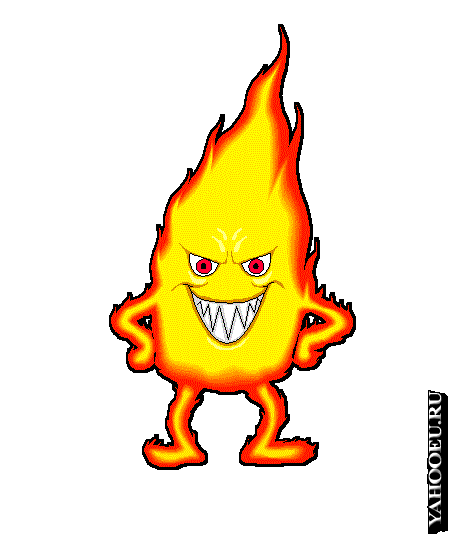 спирт
бумага
вода
Какое главное правило при пожаре в помещении?
Спрятаться под кровать или в шкаф
Не поддаваться панике
Открыть все окна и двери
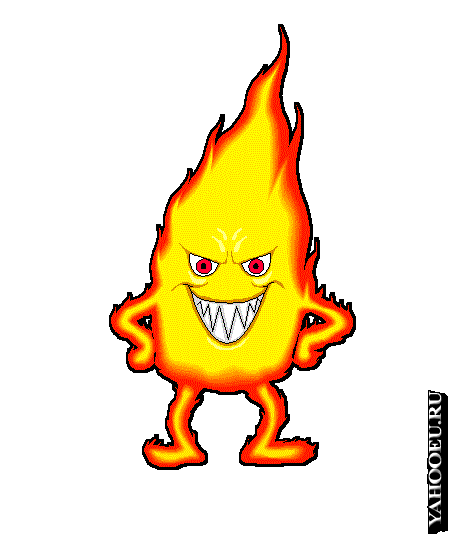 Включить осветительные приборы
Можно ли дотрагиваться до включённых электроприборов мокрыми руками ?
Да
Нет
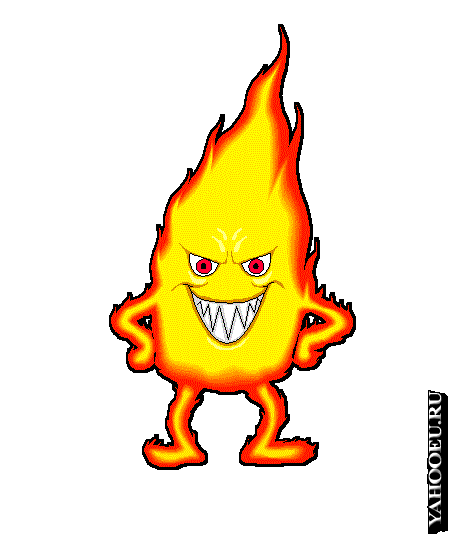 Что обозначает это знак пожарной безопасности?
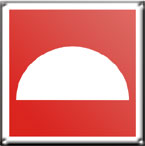 Звуковой оповещатель пожарной тревоги
Запрещается пользоваться открытым огнем и курить
Место размещения нескольких средств противопожарной защиты
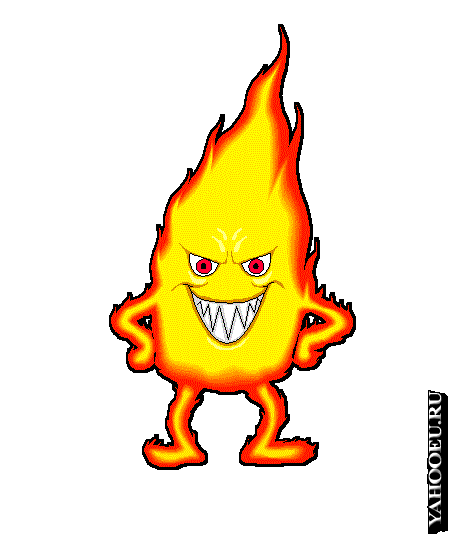 Пожарный водоисточник
Сколько секций у пешеходного светофора?
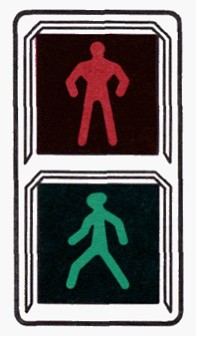 1
2
3
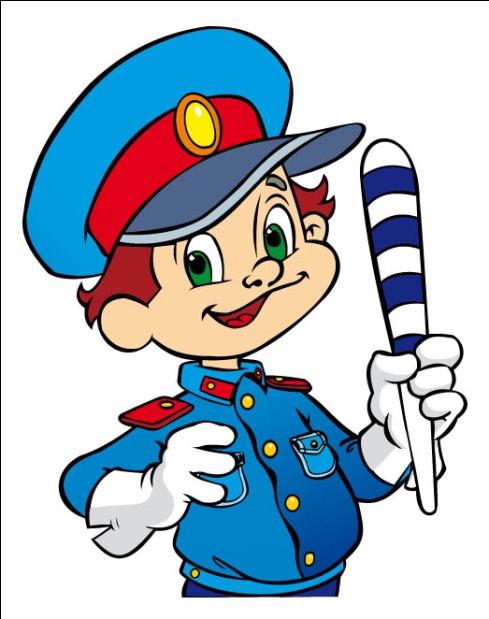 4
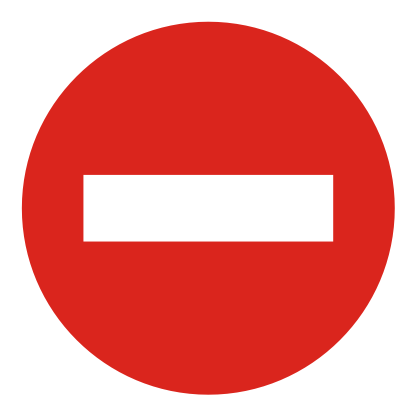 Что означает этот запрещающий знак?
Движение запрещёно
Въезд запрещён
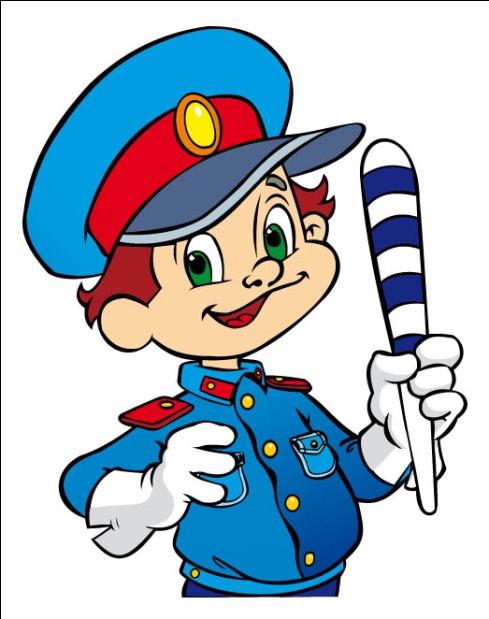 Обгон запрещён
Остановка запрещёна
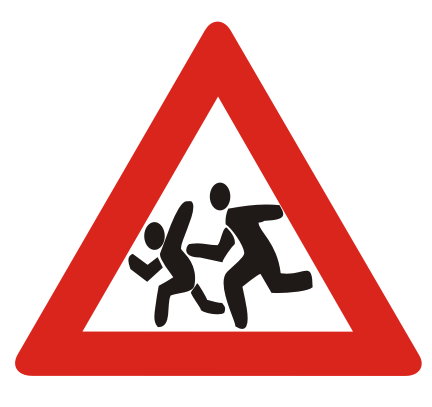 Что означает этот предупреждающий знак?
Пешеходный переход
Дорожные работы
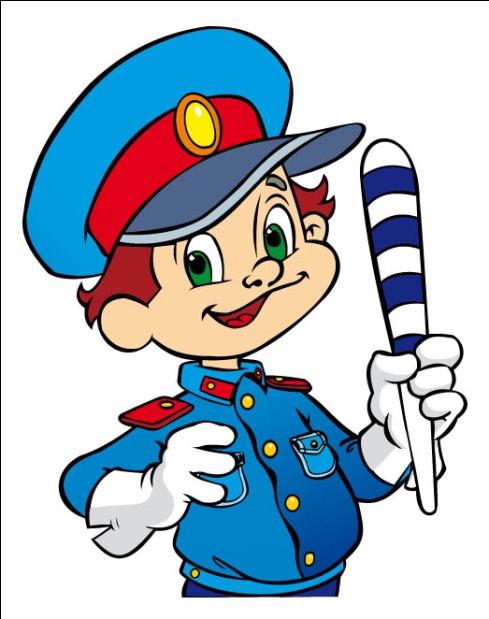 Опасный поворот
Дети
Что означает этот предписывающий знак?
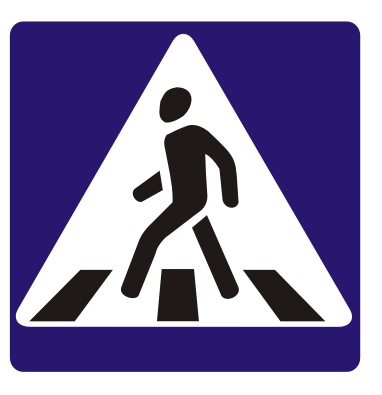 Велосипедная дорожка
Круговое движение
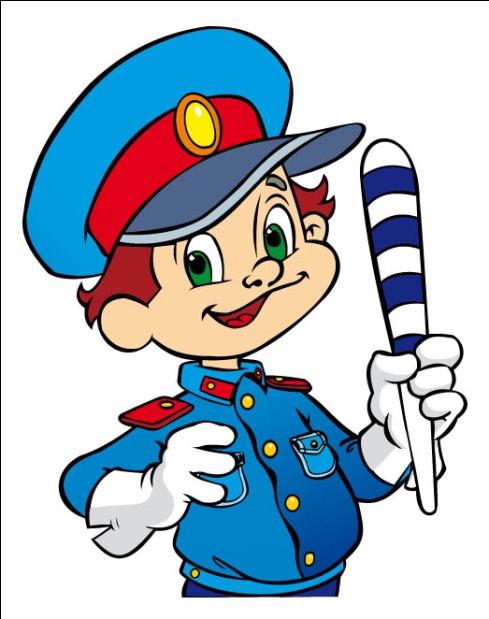 Пешеходный переход
Движение прямо
До какого возраста детям нельзя выезжать на велосипеде на проезжую часть?
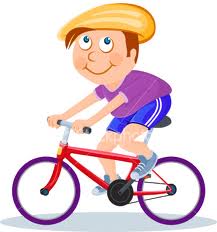 До 6 лет
До 12 лет
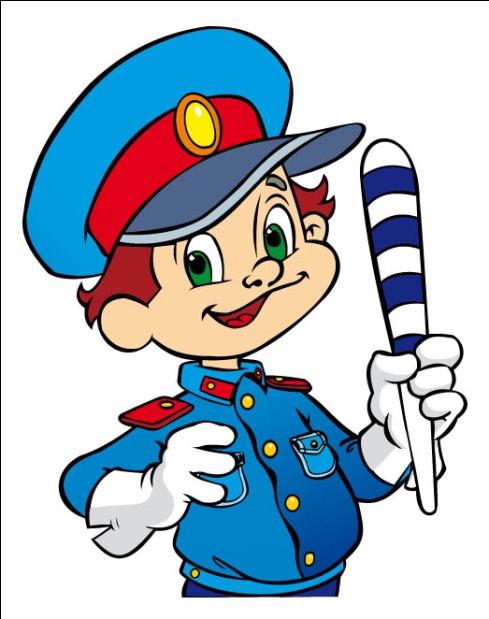 До 14 лет
До 16 лет
Можно – нельзя в природе
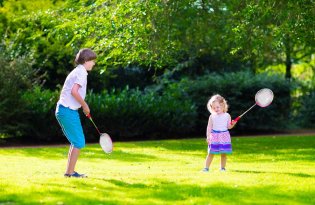 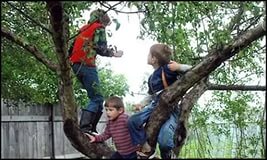 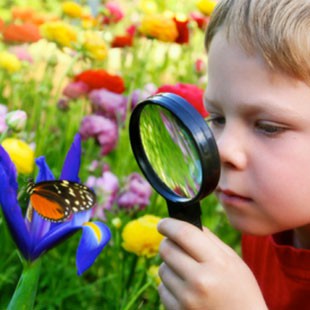 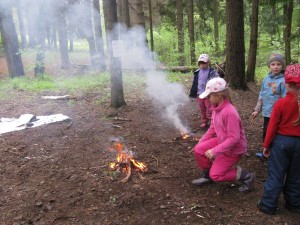 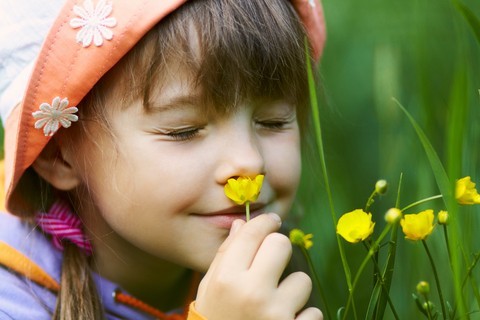 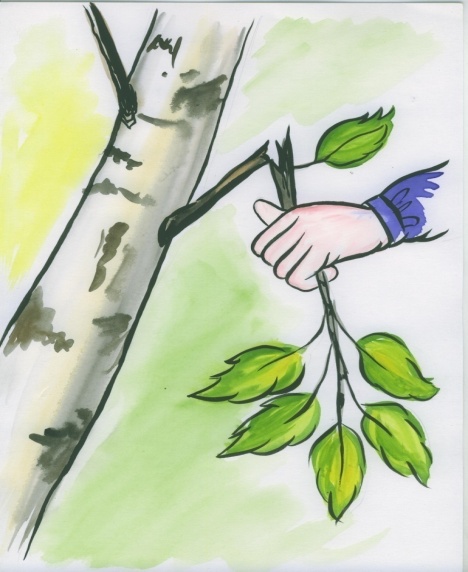 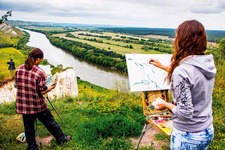 Вдоль дорожек его встретишь,
Ранки, ссадины излечишь, 
Сорвёшь листочек осторожно.
Кто нас излечит?
Ч
Е
Р
Т
О
П
П
О
Л
О
Х
О
О
Д
У
В
А
Н
Ч
И
К
Д
Неприметна среди  трав,
У неё спокойный нрав.
Кто полезностью гордится?
Ароматная …
О
Д
Р
К
Р
А
П
И
В
А
З
У
О
Ч
?
?
?
?
?
?
?
?
В
Ш
Ж
И
Н
Т
Ы
С
Я
Ч
Е
Е
Л
И
И
С
Т
Н
И
К
С
Р
Ц
И
Т
О
Растёт зелёною стеной,
Её обходят стороной,
Колючая и злая дива.
А зовут траву?
А
К
О
Б
Т
Шарик нежно - голубой,
Хоть колючий, но не злой.
И в букете он не плох.
Кто такой?
О
Е
Л
Й
Если что – то заболит,
Даже зверь не устоит.
С какой же травкой пить настой?
С чудо – травкой …
Расправит свой ажурный листик
Король всех трав …
Если травку ты сорвёшь,
Руки, знай, не ототрёшь.
Доктор всех аптечных дел, 
Кто лечит ранки?
Он сорняк, он цветок,
От болезни мне помог.
Как присяду на диванчик,
Вспоминаю жёлтый …
Какие грибы ты соберёшь в корзину?
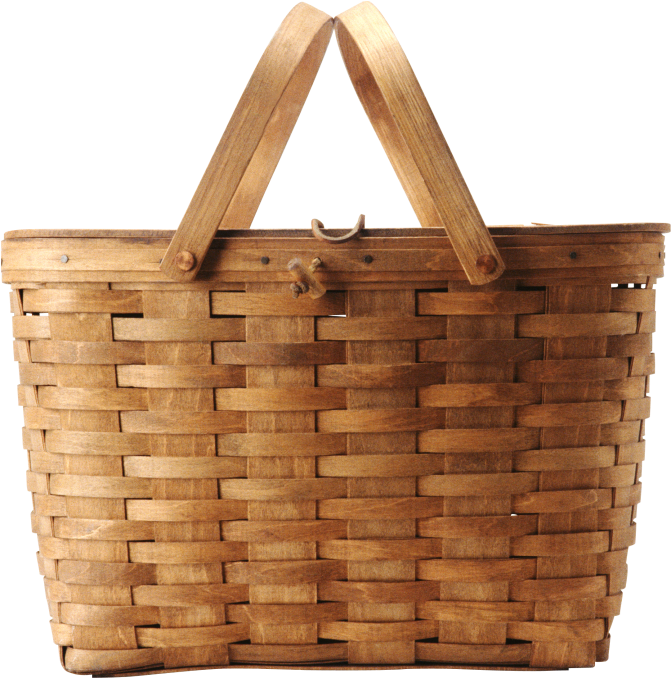 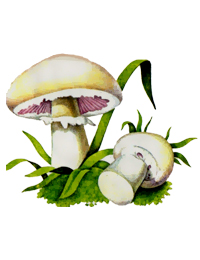 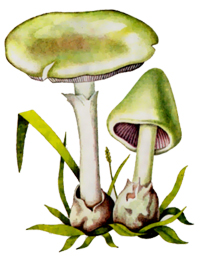 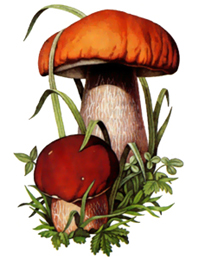 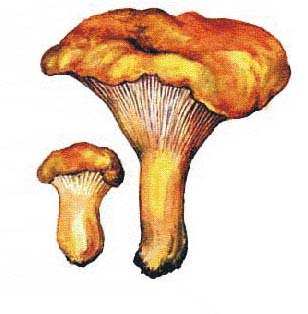 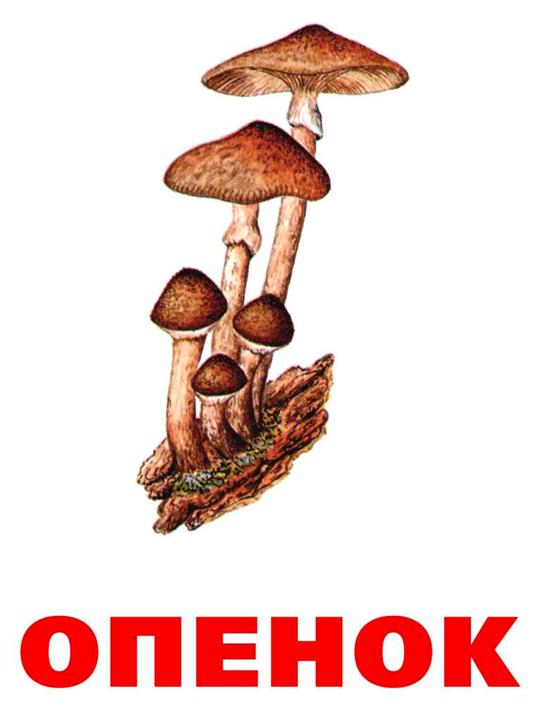 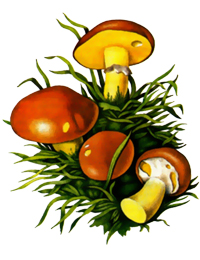 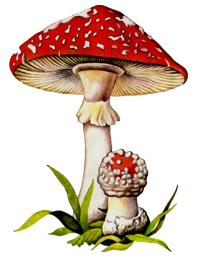 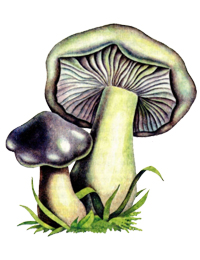 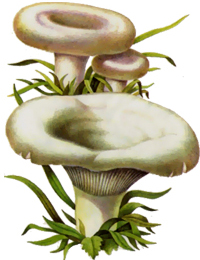 Мох на камне растет, как правило, только с северной стороны.
Мох на камне растет, как правило, только с северной стороны.
С какой стороны растёт мох на камнях и деревьях?
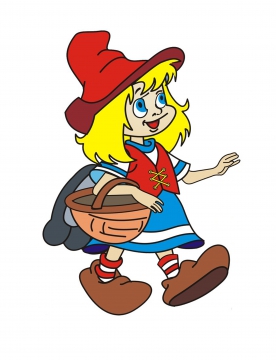 С северной
С южной
С западной
С восточной
Мох на камне растет, как правило, только с северной стороны.
Мох на камне растет, как правило, только с северной стороны.
Про какого лесного хищника эта загадка?
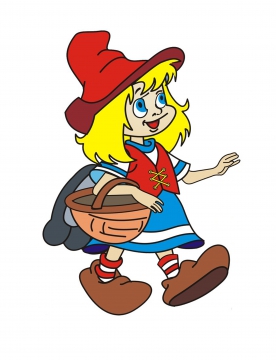 Серый гонится за белым,Хочет белым пообедать.Как догонит - зубом щелк:Белый - бедный, сытый -...
Лиса
Волк
Медведь
Рысь
Мох на камне растет, как правило, только с северной стороны.
Мох на камне растет, как правило, только с северной стороны.
По какой звезде можно ориентироваться ночью в лесу, если ты заблудился?
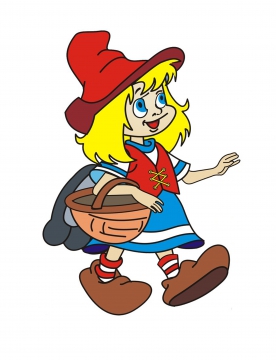 По звезде Гершеля
По звезде Сириус
По звезде Альтаир
По полярной звезде
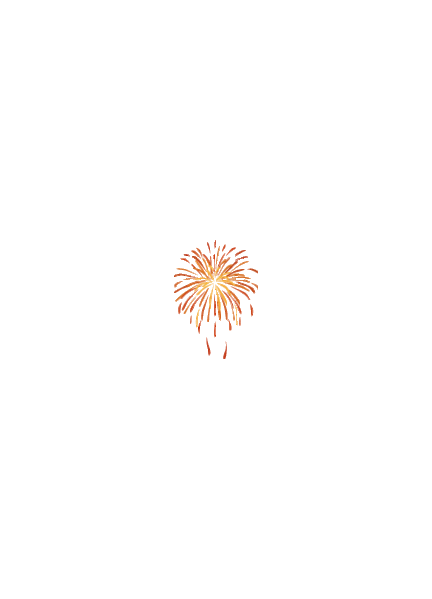 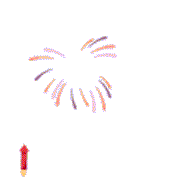 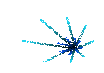 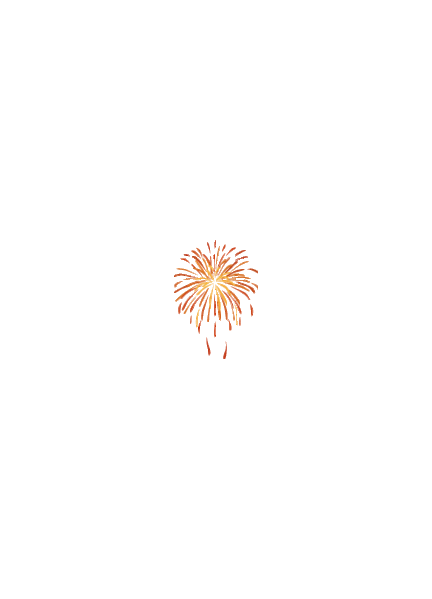 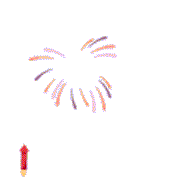 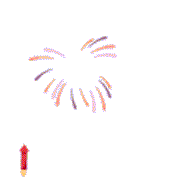 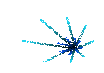 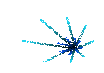 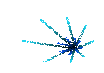